Импульс. Закон сохранения импульса.
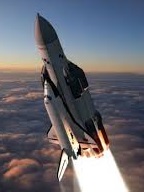 Н. Ф. Паненко,
                                                     учитель физики  ГКОУ РО
                                                     Новочеркасской   специальной
                                                     школы – интерната № 33
                                                     г. Новочеркасск ,     
Ростовской обл.                         Ростовской области
                            
                                                                        2022
                                            

                                             
                                           
ГКОУ РО  «Новочер
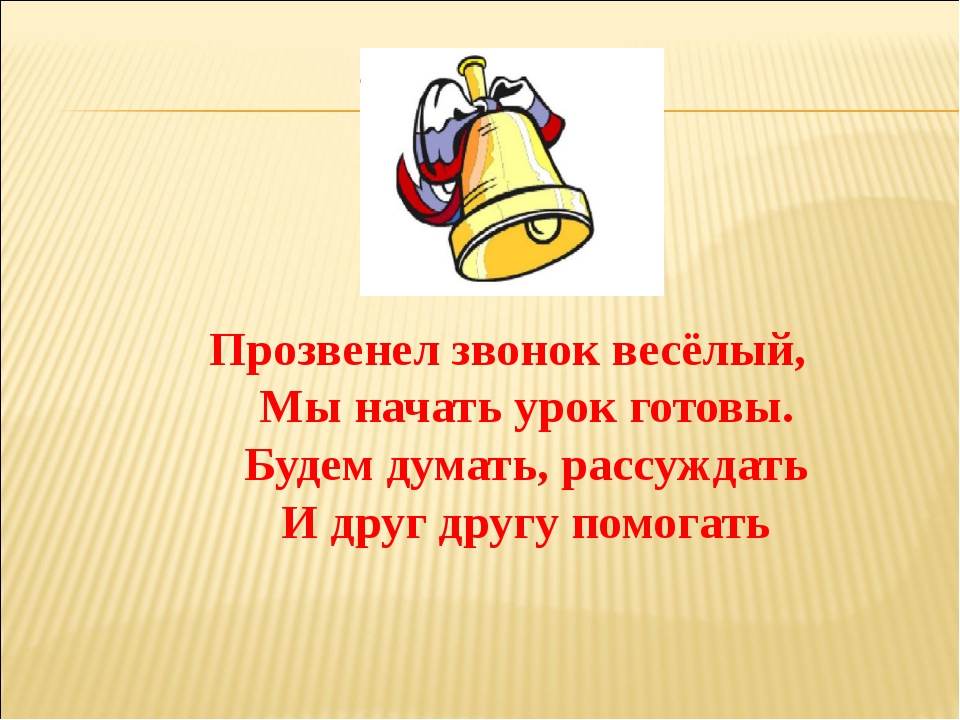 О неизменности в мире …
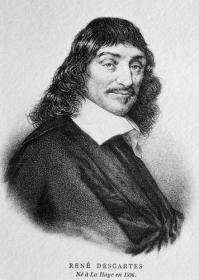 «Я принимаю, что во Вселенной … 
есть известное количество движения, 
которое никогда не увеличивается, 
не уменьшается, таким образом, 
если одно тело приводит в движение 
другое, то теряет столько своего
 движения, сколько его сообщает».
В XVII веке впервые были указаны величины, сохраняющиеся в тех или иных явлениях.
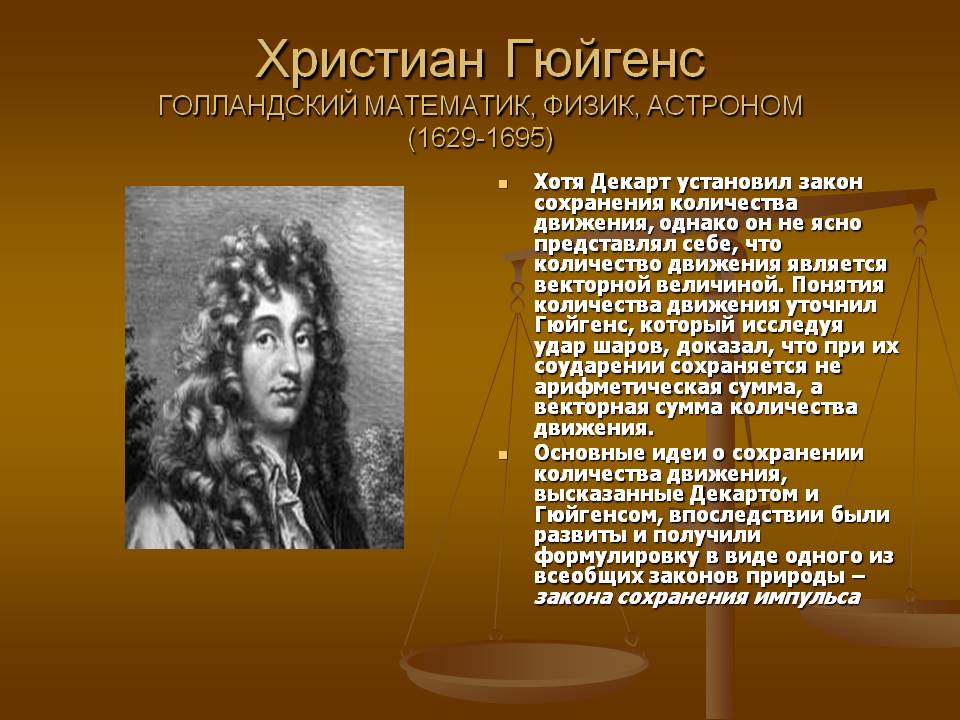 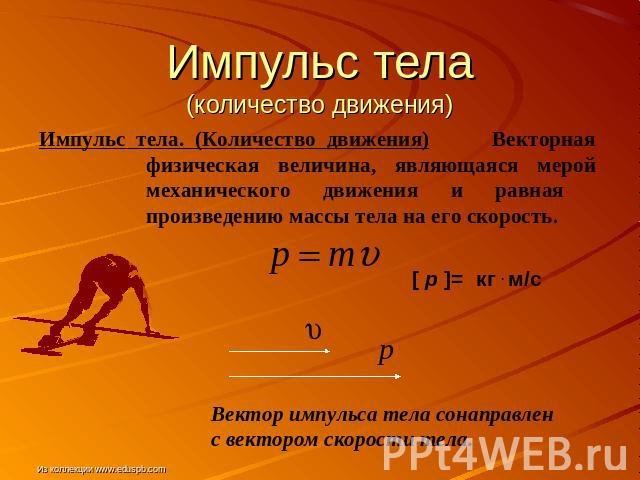 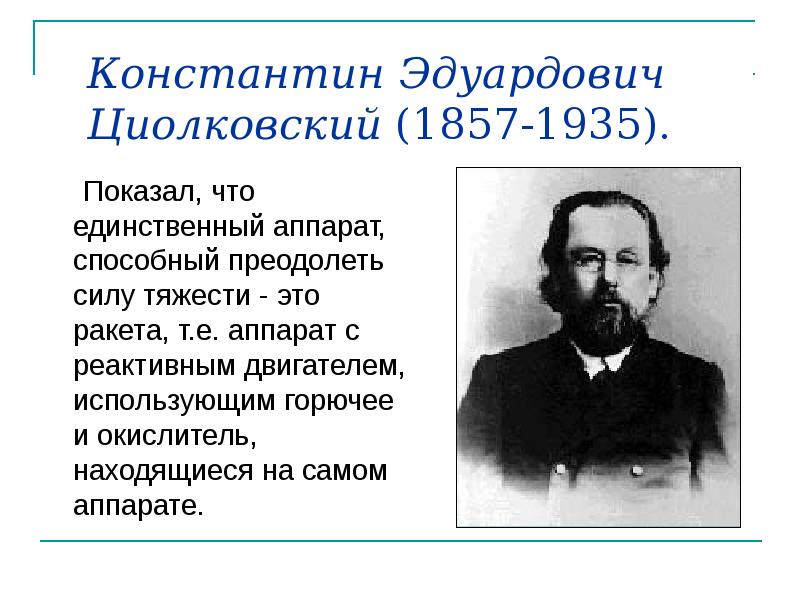 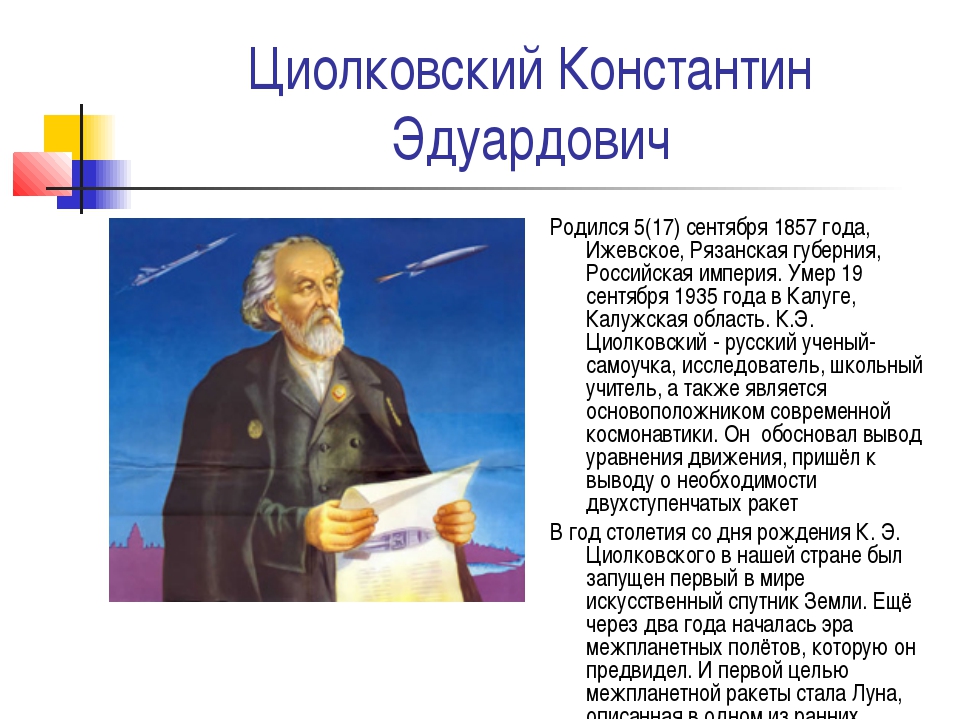 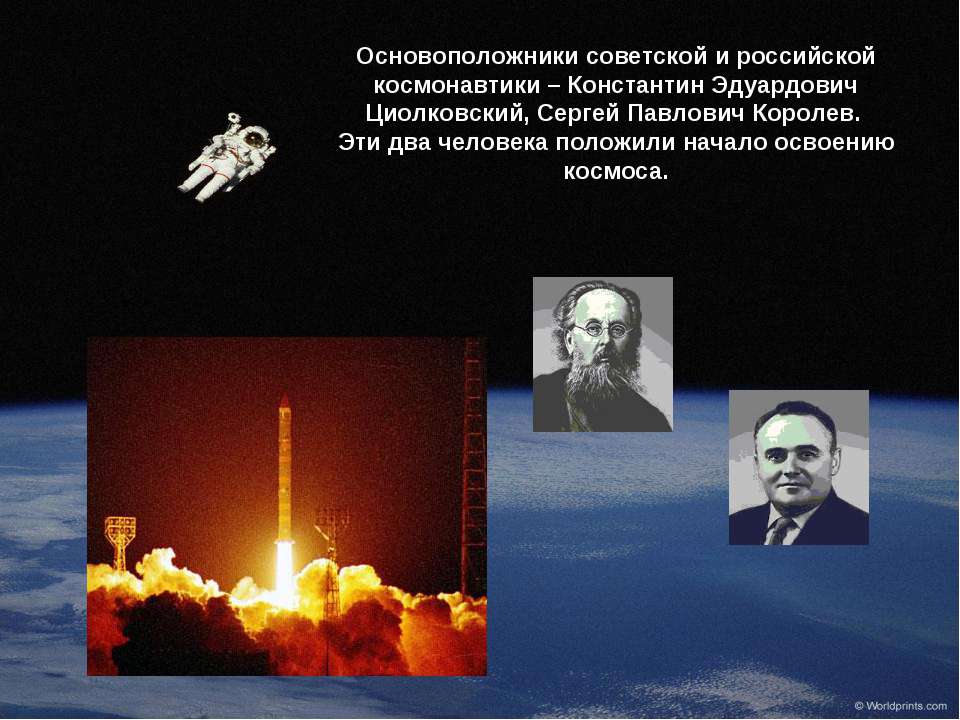 Объясните явления…
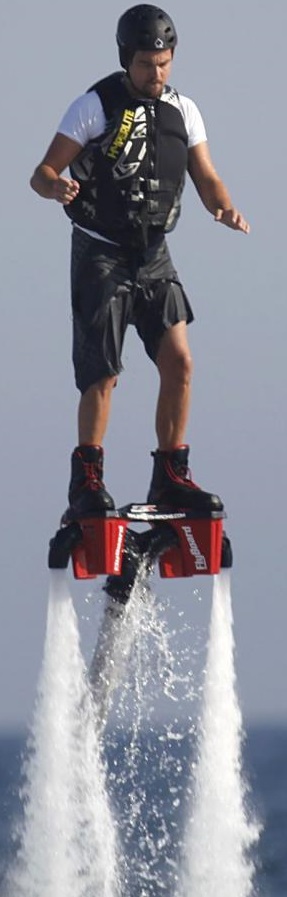 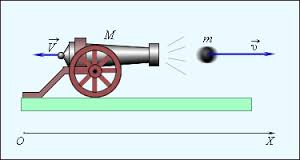 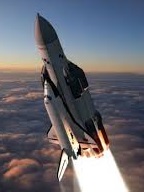 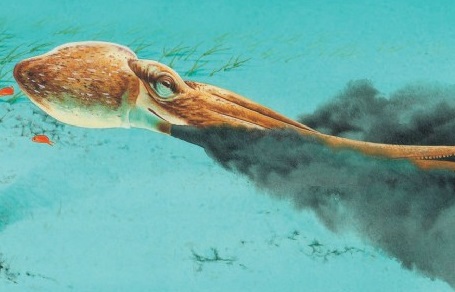 Если два или несколько тел взаимодействуют только между собой 
    ( не подвергаются воздействию        внешних сил), то эти тела образуют  замкнутую систему.
Импульс каждого из тел, входящих в замкнутую систему может меняться в результате их взаимодействия друг с другом.
Для описания существует очень важный закон – закон сохранения импульса.
Закон сохранения им пульса:
Векторная сумма импульсов замкнутой системы тел не изменяется.
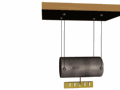 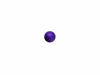 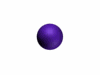 Реактивное движение
Реактивное движение —    
                               это движение, которое 
                            возникает при отделении
                              от тела некоторой его
                             части с определенной
                              скоростью. 
Особенностью этого движения является то, что тело может ускоряться и тормозить без какого-либо внешнего взаимодействия с другими телами.
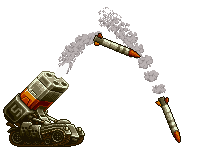 Реактивное движение, например, выполняет ракета.
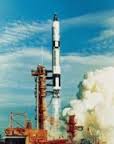 Продукты сгорания при вылете получают относительно ракеты некоторую скорость. Согласно закону сохранения импульса, сама ракета получает такой же импульс, как и газ, но направленый в другую сторону. Закон сохранения импульса нужен для расчета скорости ракеты.
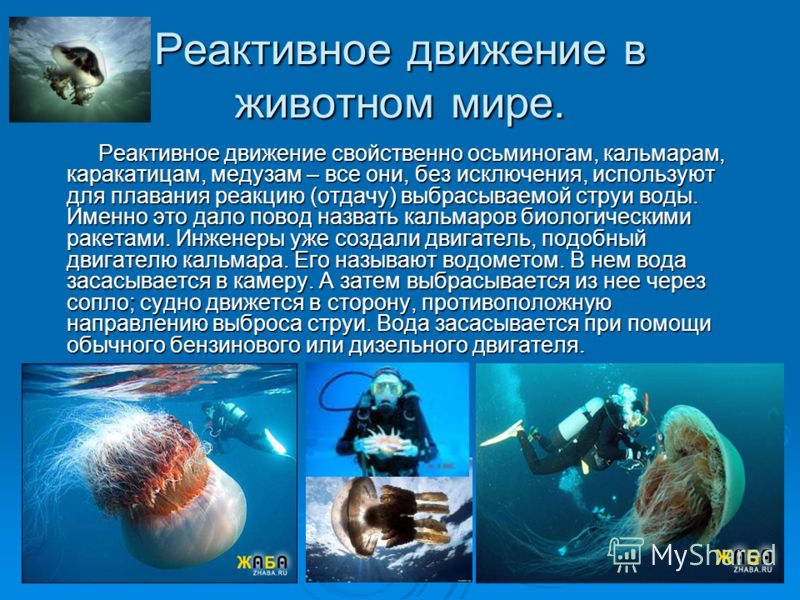 Реактивное движение в живой природе:
Реактивное движение присуще медузам, кальмарам, осьминогам и другим живым организмам.
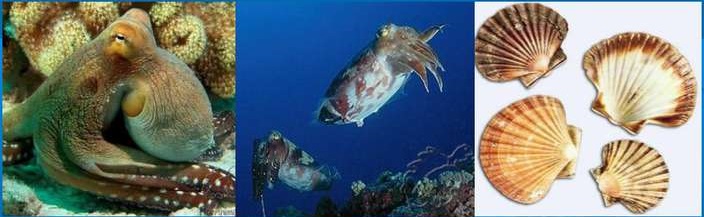 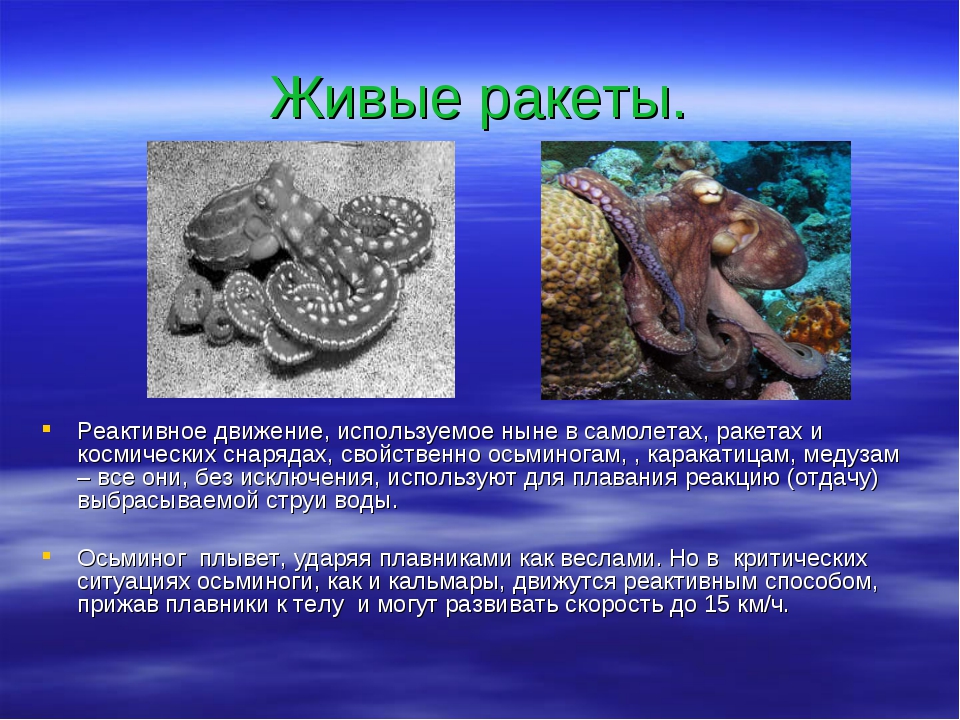 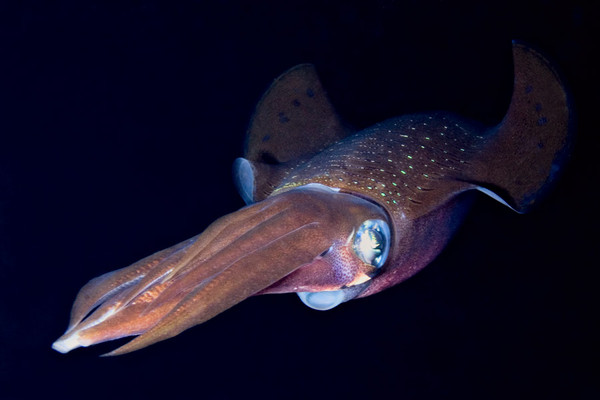 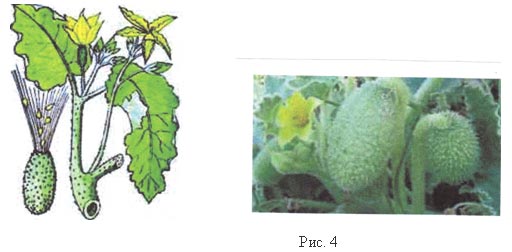 Реактивное движение можно обнаружить и в мире растений. В южных странах и на  нашем побережье Черного моря произрастает растение под названием «бешеный огурец» . При созревании семян внутри плода создается
 высокое давление в
 результате чего плод 
отделяется от подложки, 
а семена с большой силой 
выбрасываются наружу. 
Сами огурцы при этом отлетают в противоположном  направлении. Стреляет «бешеный огурец» более чем на 12 метров.
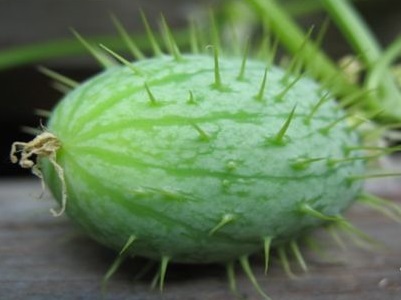 В технике реактивное движение  встречается на речном 
транспорте 
(катер с 
водометным двигателем), 
в авиации, космонавтике,
военном деле.
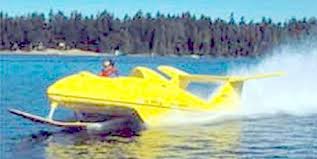 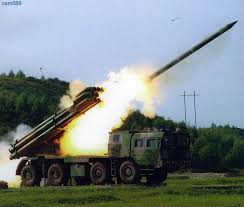 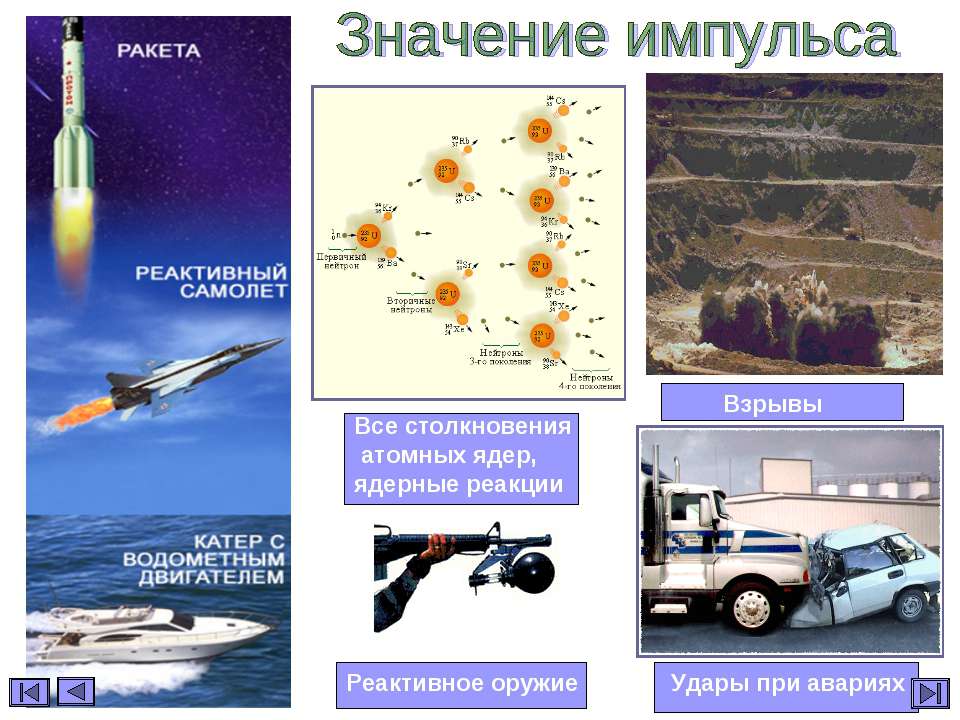 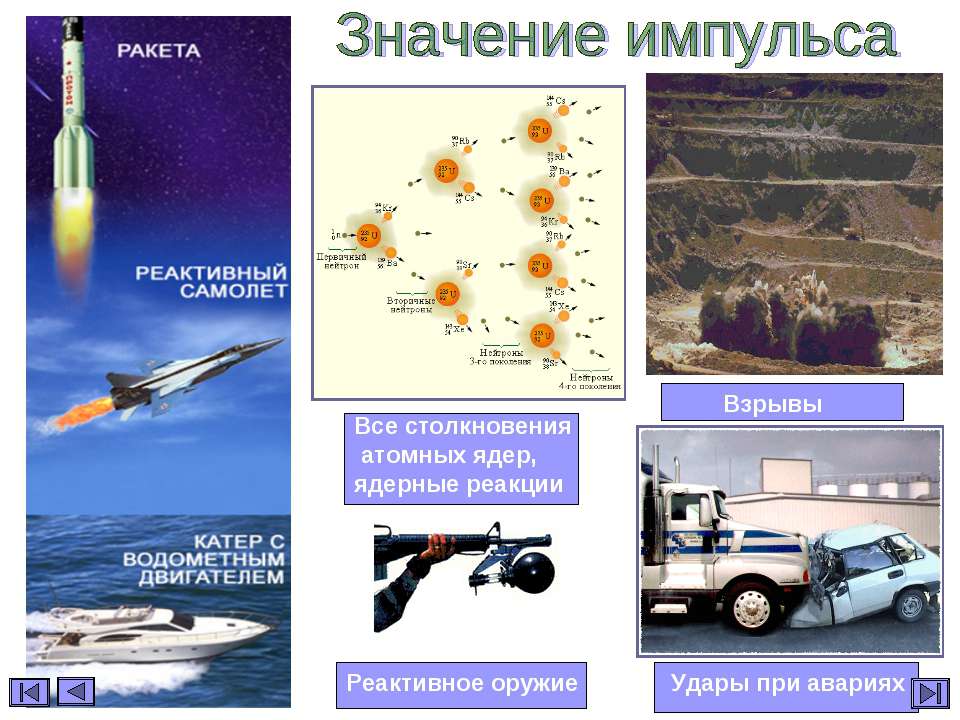 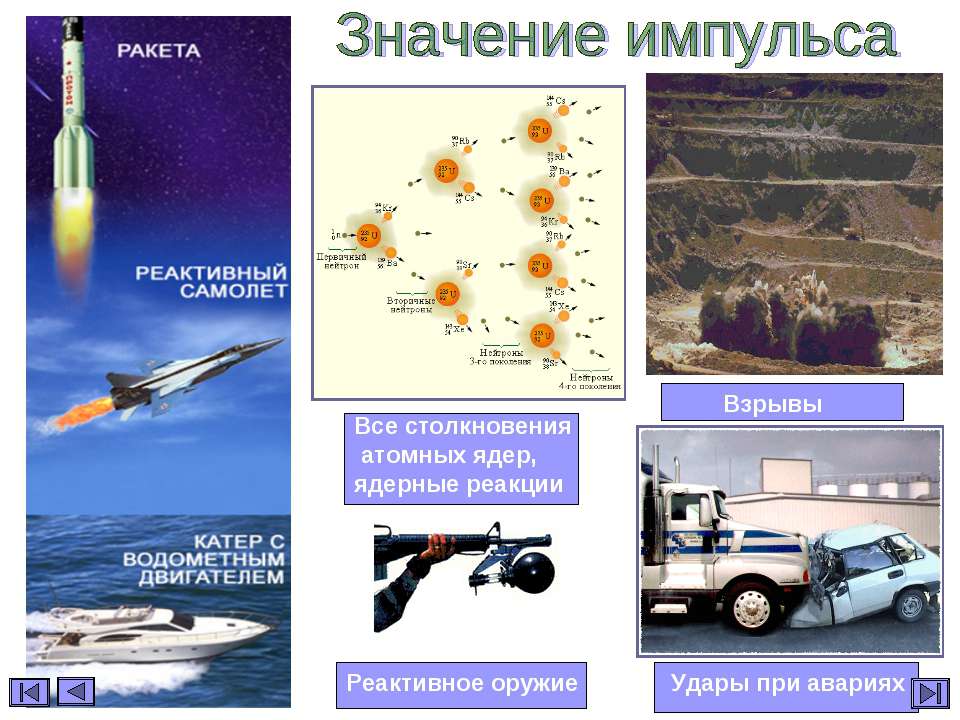 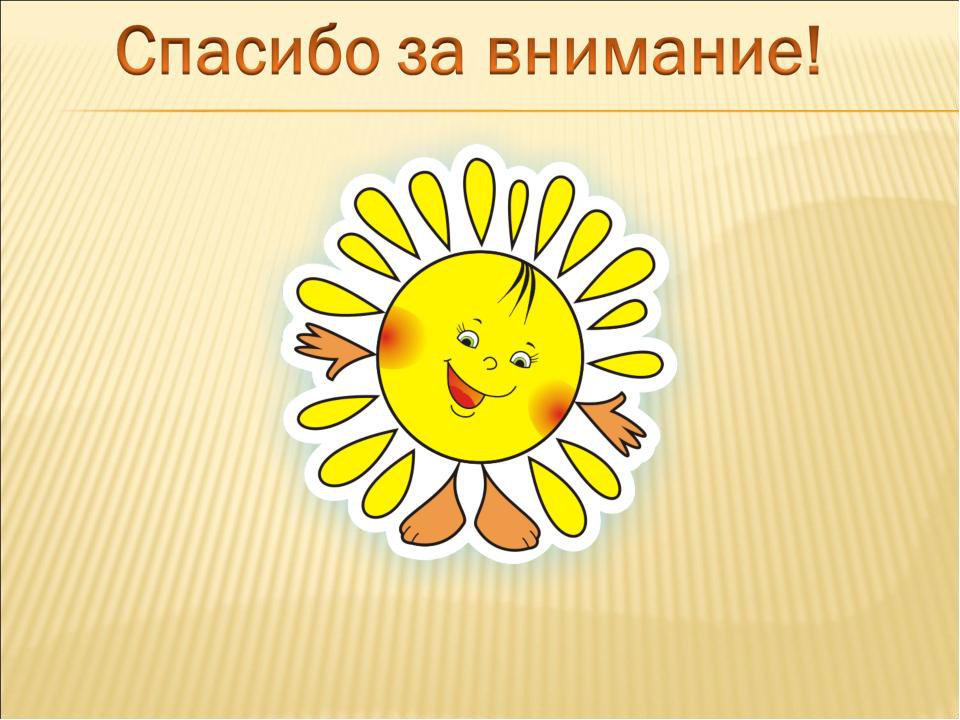